Tehnologija zavarivanja
Punjena žica
Kombinacija MIG/MAG i REL, sa prahom unutar cevastog dodatnog materijala.
Dodatni gas je aktivni (CO2) ili kombinovani (75 % Ar + 25 % CO2)
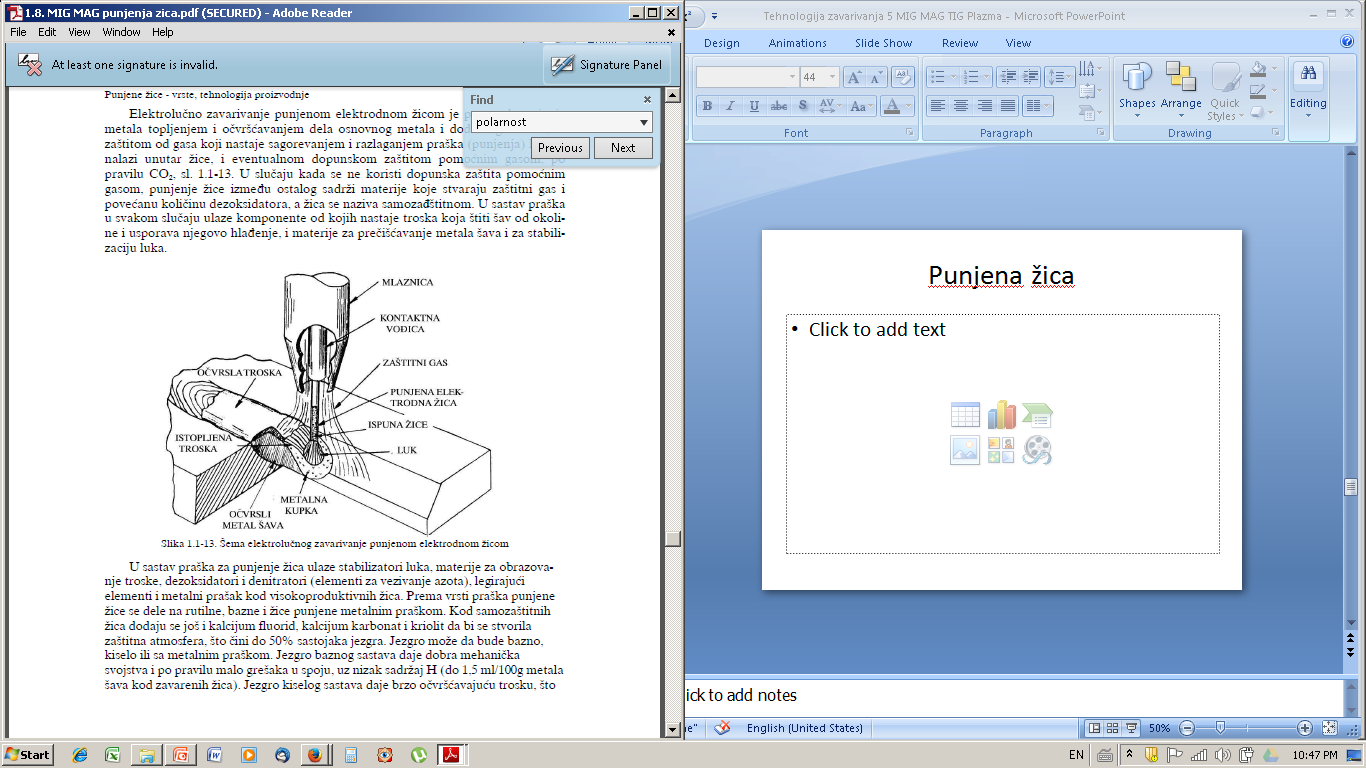 Obično jednosmerna struja obrnute polarnosti, 

Prenos materijala u sitnim kapima.
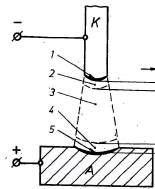 +
-
Prenos materijala u kratkom spoju i sitnim kapima (sprej), impulsno:



Prenos u krupnim kapima izaziva prekomerno prštanje metala i ne preporučuje se:
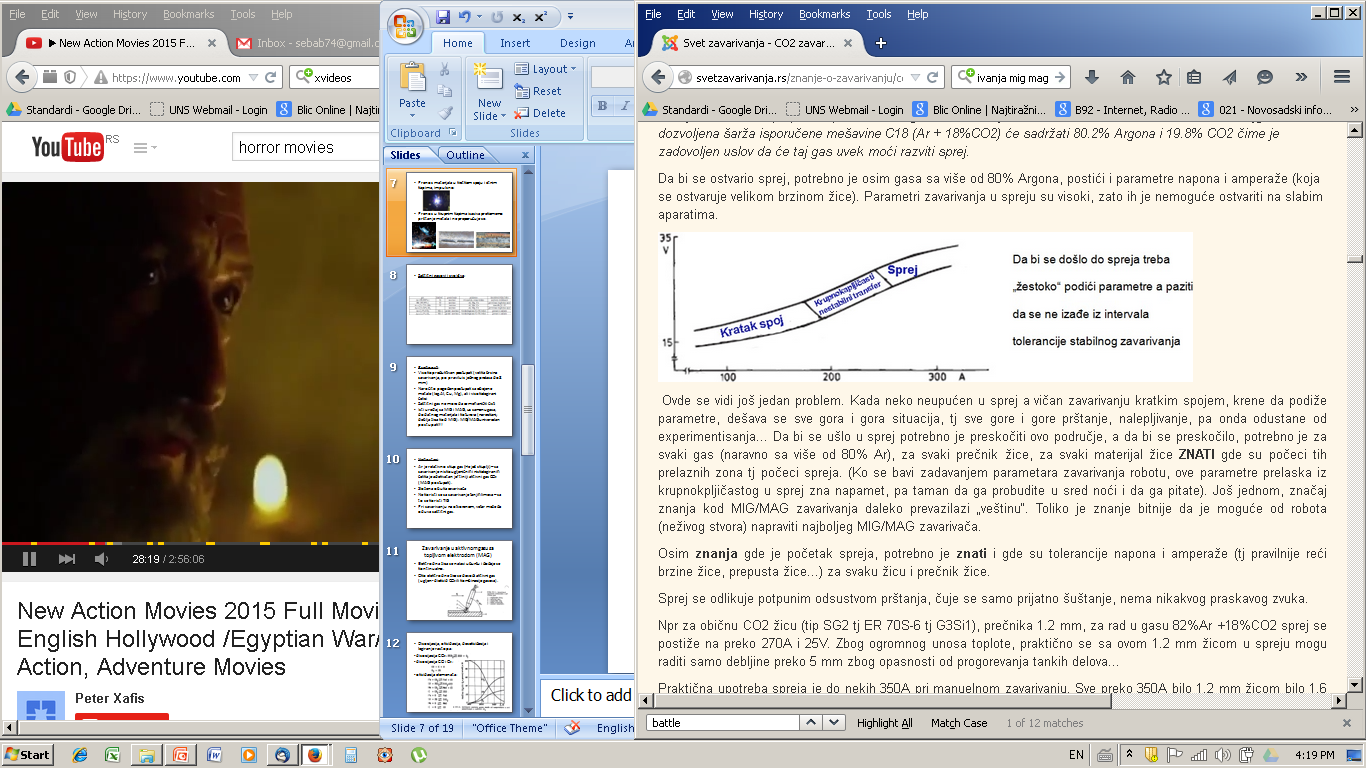 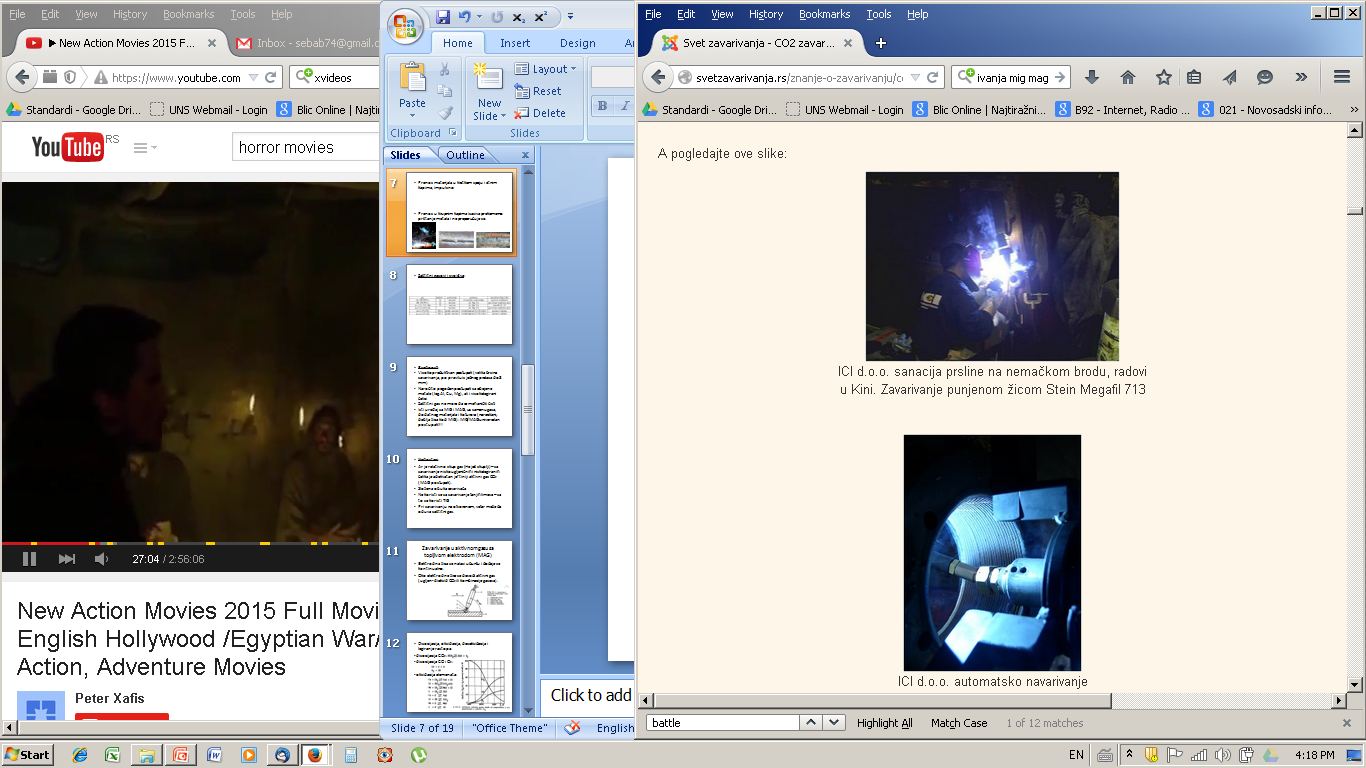 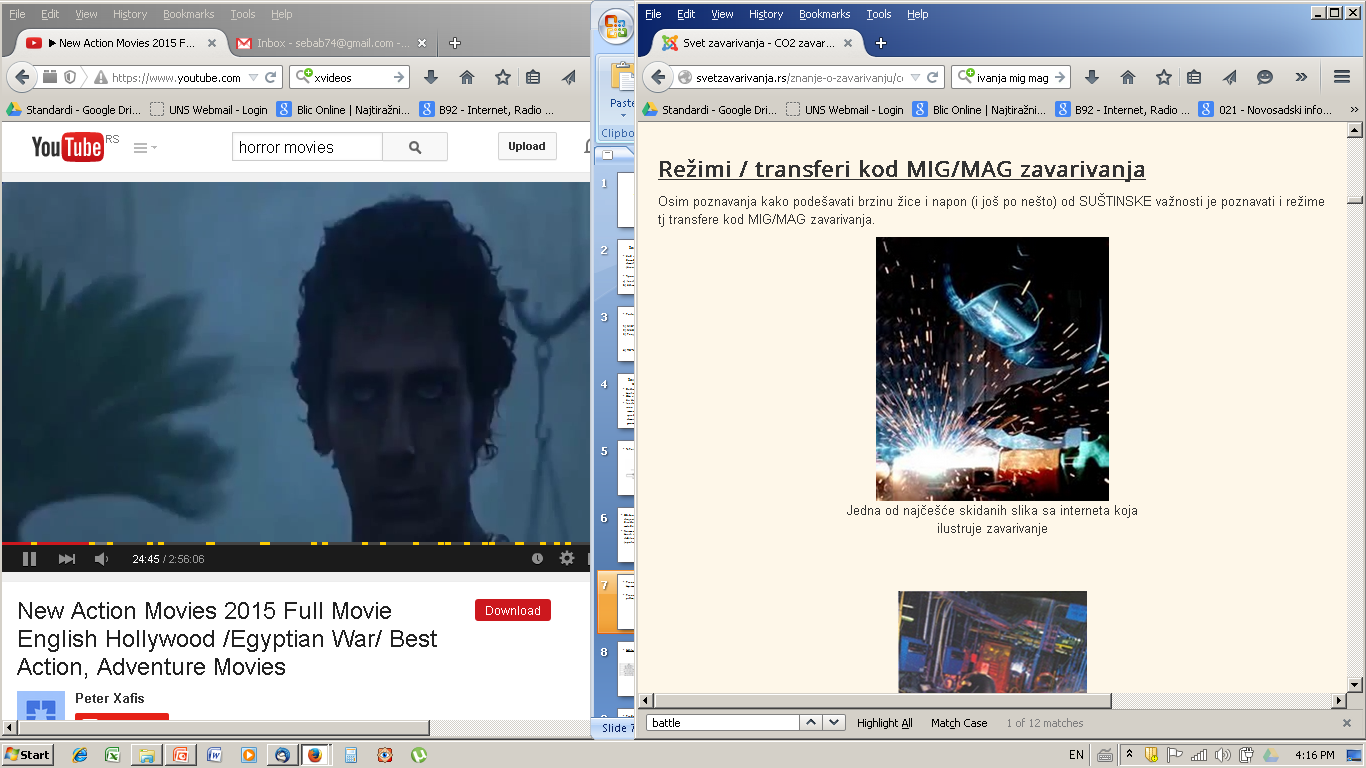 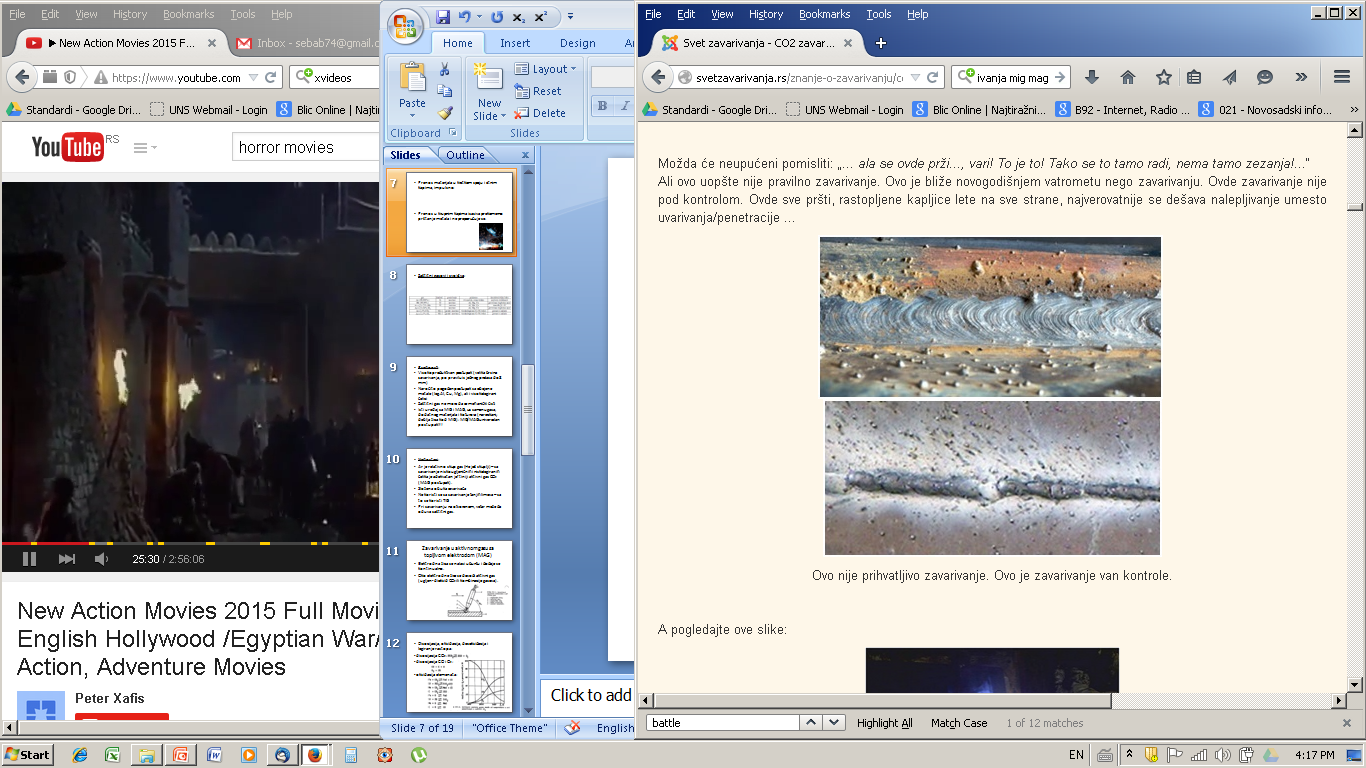 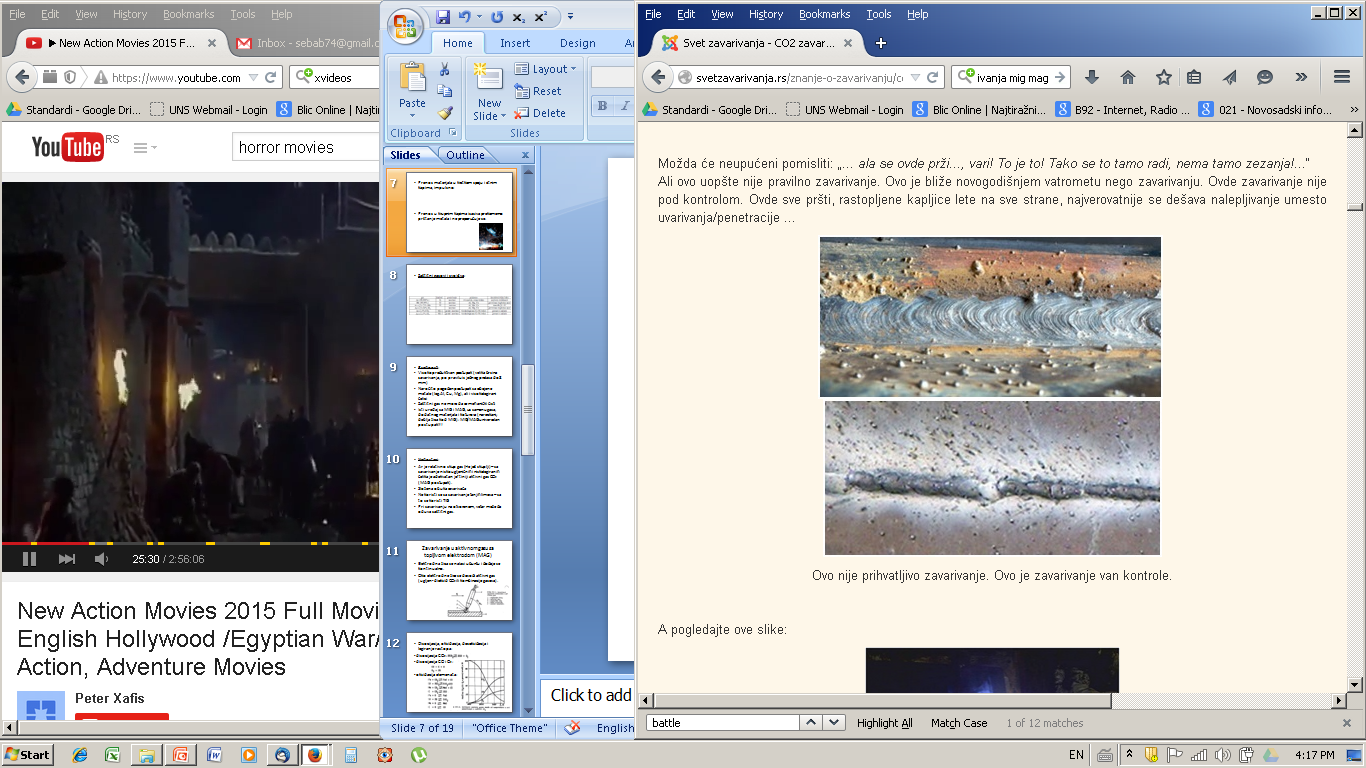 Izvor struje je sa konstantnim naponom (CV-Constant Voltage):








Reguliše se napon, a ne struja!!!
U [V]
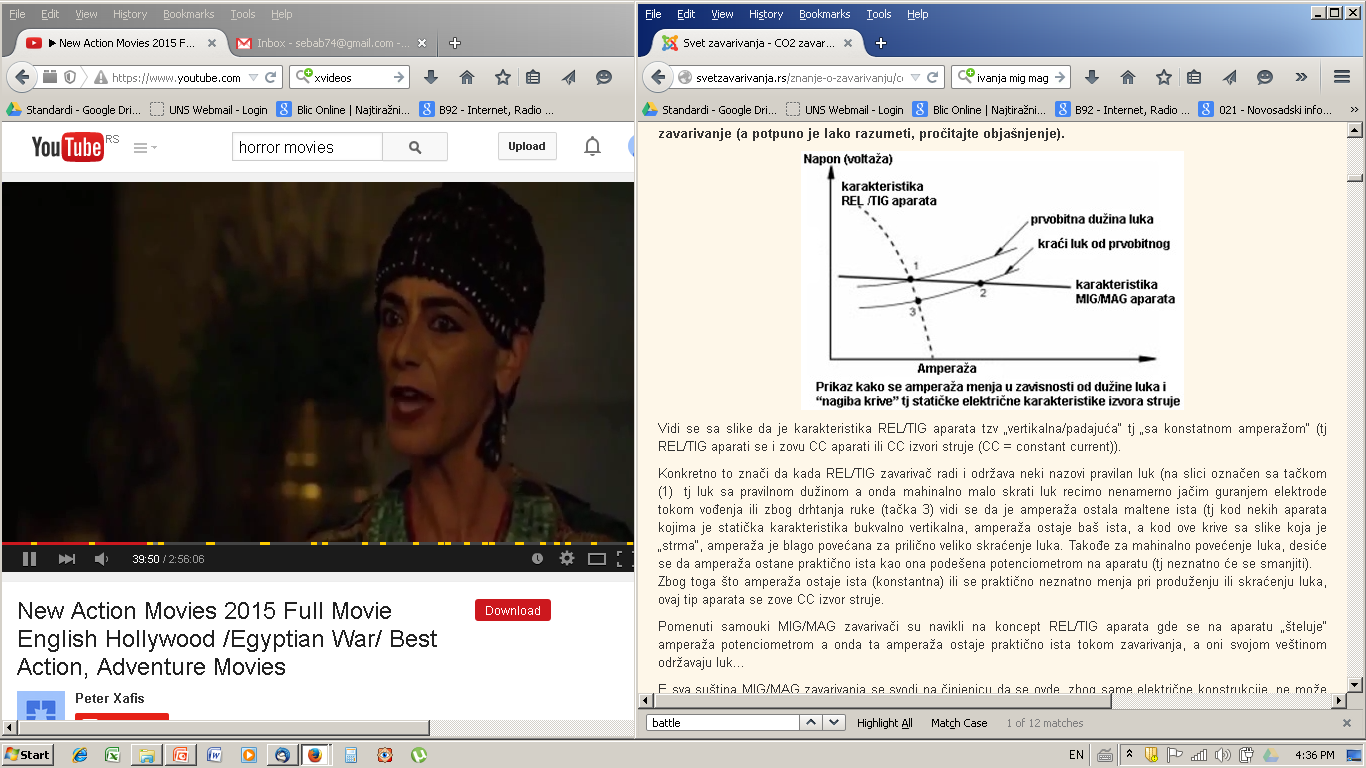 I [A]
Elektrodna žica:
Dodatni materijal i prah
Prah je metalnog, rutilnog ili baznog karaktera, a nalazi se unutar žice kako bi se žica mogla namotavati
Metalni prah povećava brzinu zavarivanja (brže popunjavanje šava)
Rutilni i bazni prah stvaraju trosku za stabilizaciju el.luka, pročišćavanje i legiranje rastopa, što kod MIG/MAG nije moguće
Duboko izvlačenje žice	        Savijanje žice kroz kalupe
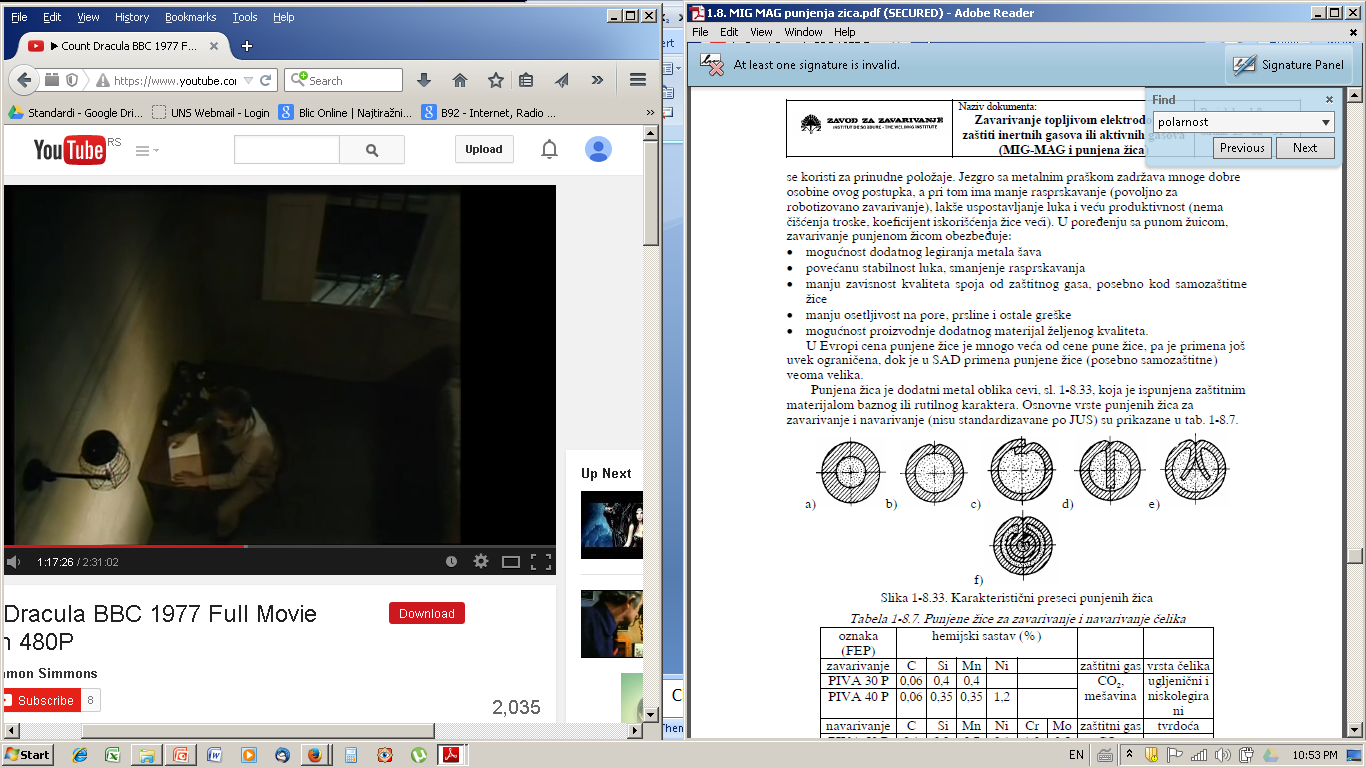 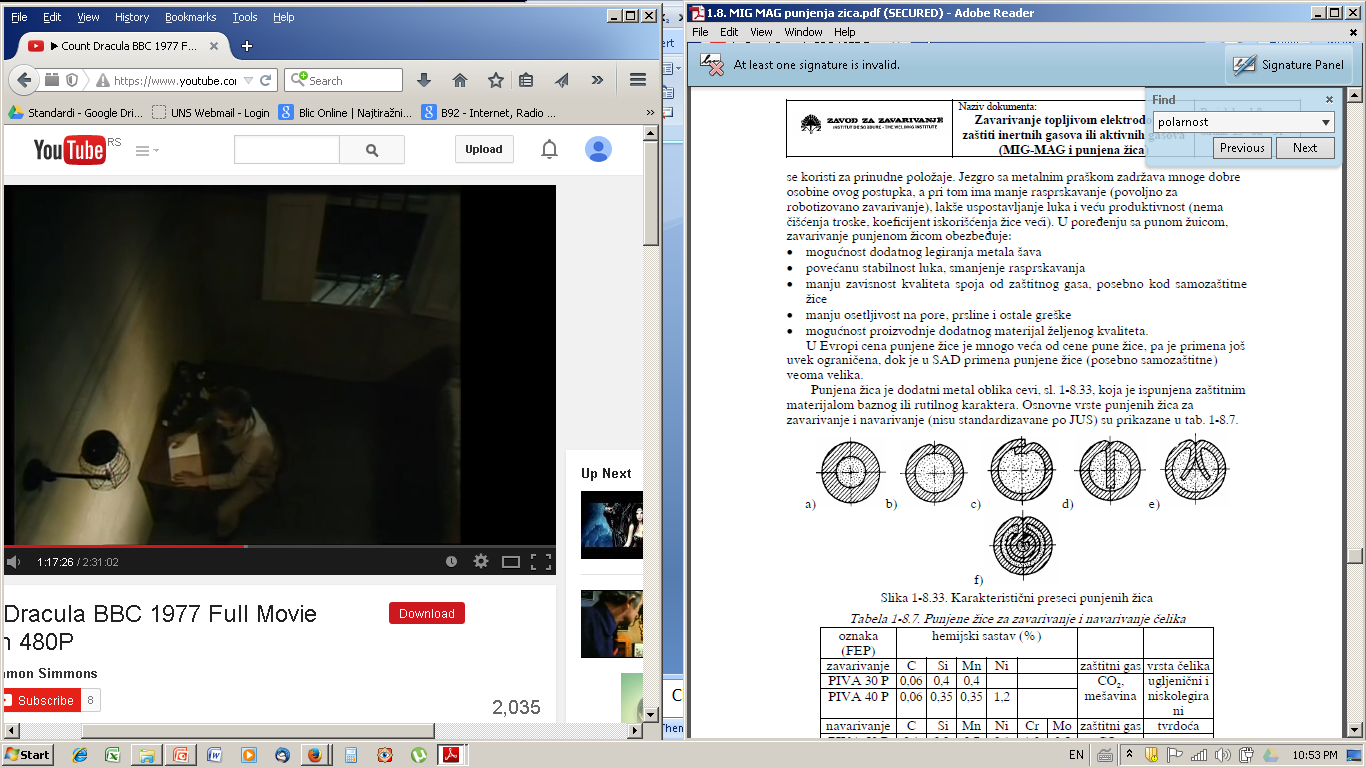 Prednosti:
-  Kombinovanje MIG/MAG i REL (pročišćavanje i legiranje metala šava)
U odnosu na MIG/MAG smanjenje rasprskavanja, veća stabilnost luka i veća proizvodnost metalnim prahom (u odnosu na REL)

Nedostaci:
Visoka cena dodatnog materijala – široka upotreba samo u SAD, J. Koreji i Japanu
Potreban uređaj koji postiže veliku struju
Zavarivanje u inertnom gasu sa netopljivom elektrodom (TIG)
Elektroda je netopljiva (od volframa), luk se uspostavlja između elektrode i osnovnog materijala, a dodatni materijal se dodaje u el.luk. (može i bez dodatnog materijala)
Ar štiti zonu
    zavarivanja i 
    sprečava 
	prodor 
    atmosferskih 
    gasova.
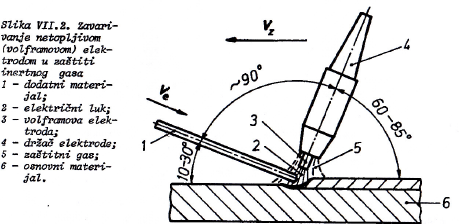 Uticaj struje zavarivanja:
-    Kod TIG je izvor struje izuzetno koncentrisan (mnogo elektrona na malom prostoru), a elektroda se ne topi (malo jona), pa je najveći uvar kod jednosmerne struje prave polarnosti.
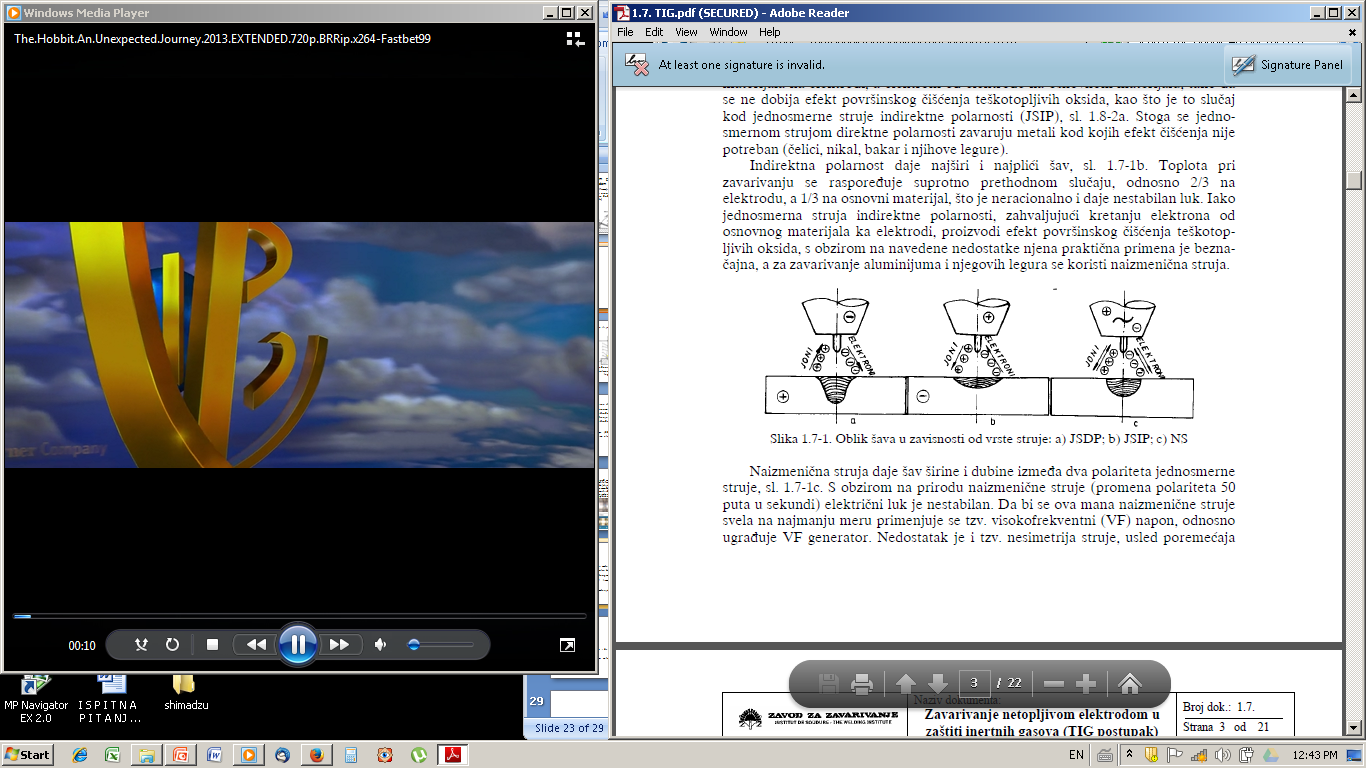 Jednosmerna struja, indirektna polarnost – postoji efekat katodnog čišćenja, najmanji uvar, umesto nje se koristi naizm str.
Naizmenična struja – postoji efekat katodnog ćišćenja, veći uvar nego kod jed.str.indirektne polar. (legure Al, Mg – imaju tvrde okside na površini
Jednosmerna struja, direktna polarnost (čelici., leg.Ni, Cu, Ti,…), najveći uvar
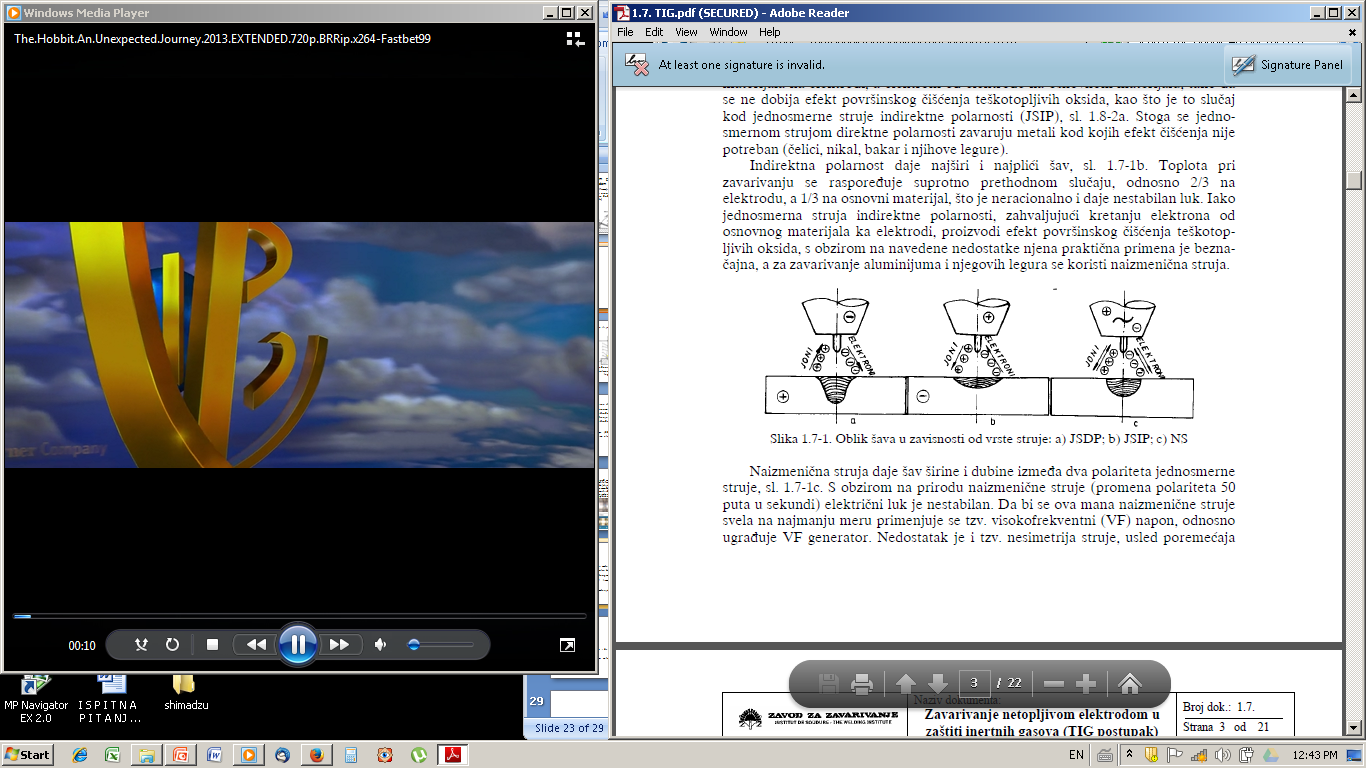 * Ne sme se koristiti jednosmerna struja obrnute polarnosti zbog nanošenja osnovnog materijala na volframsku elektrodu (posle sledi obavezno čišćenje i oštrenje=skraćenje i trošenje relativno skupe elektrode).

** Ne sme se koristiti aktivni gas (CO2) jer bi došlo do oksidacije netopljive elektrode.
Izvor struje je sa konstantnom strujom (CC-Constant Current):








Reguliše se jačina struje, a ne napon!!!
U [V]
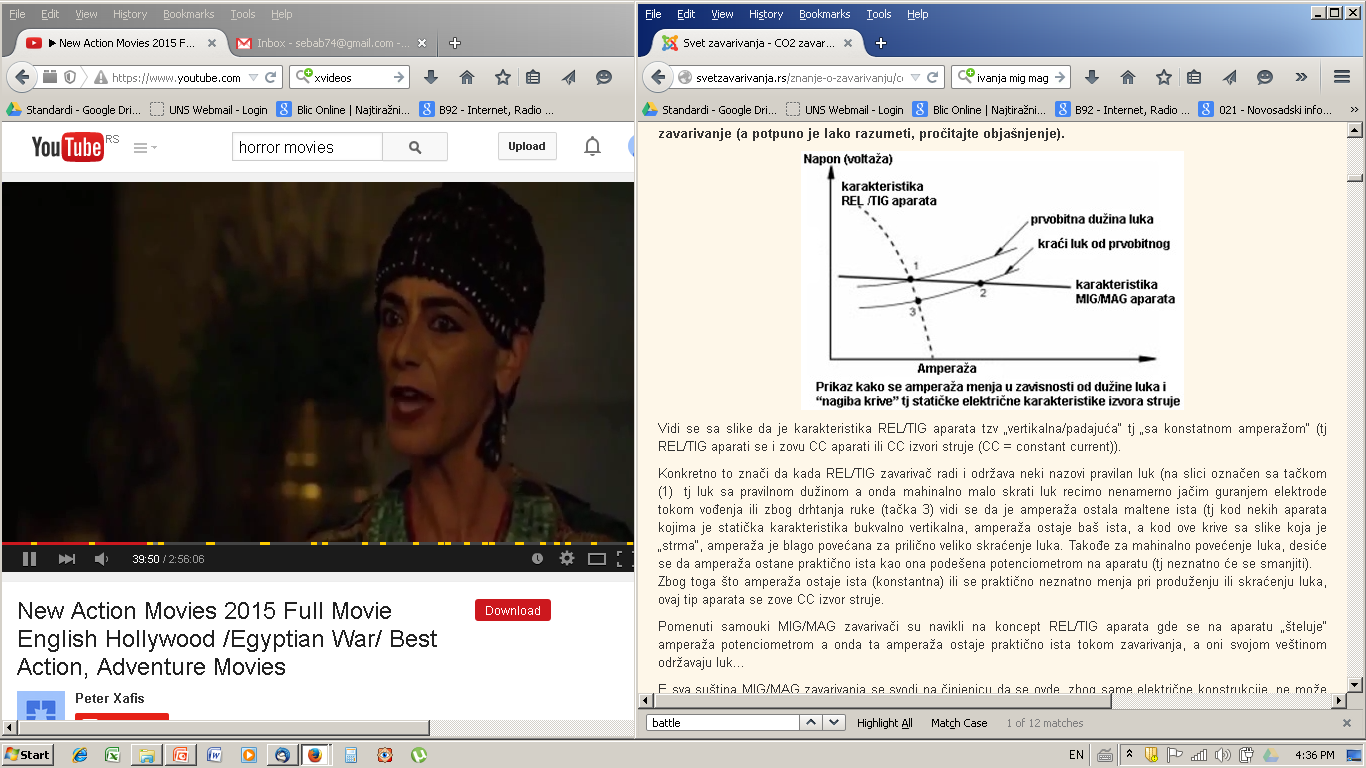 I [A]
Elektrode: - što je ugao veći, luk je skoncentrisaniji i uvar je veći.
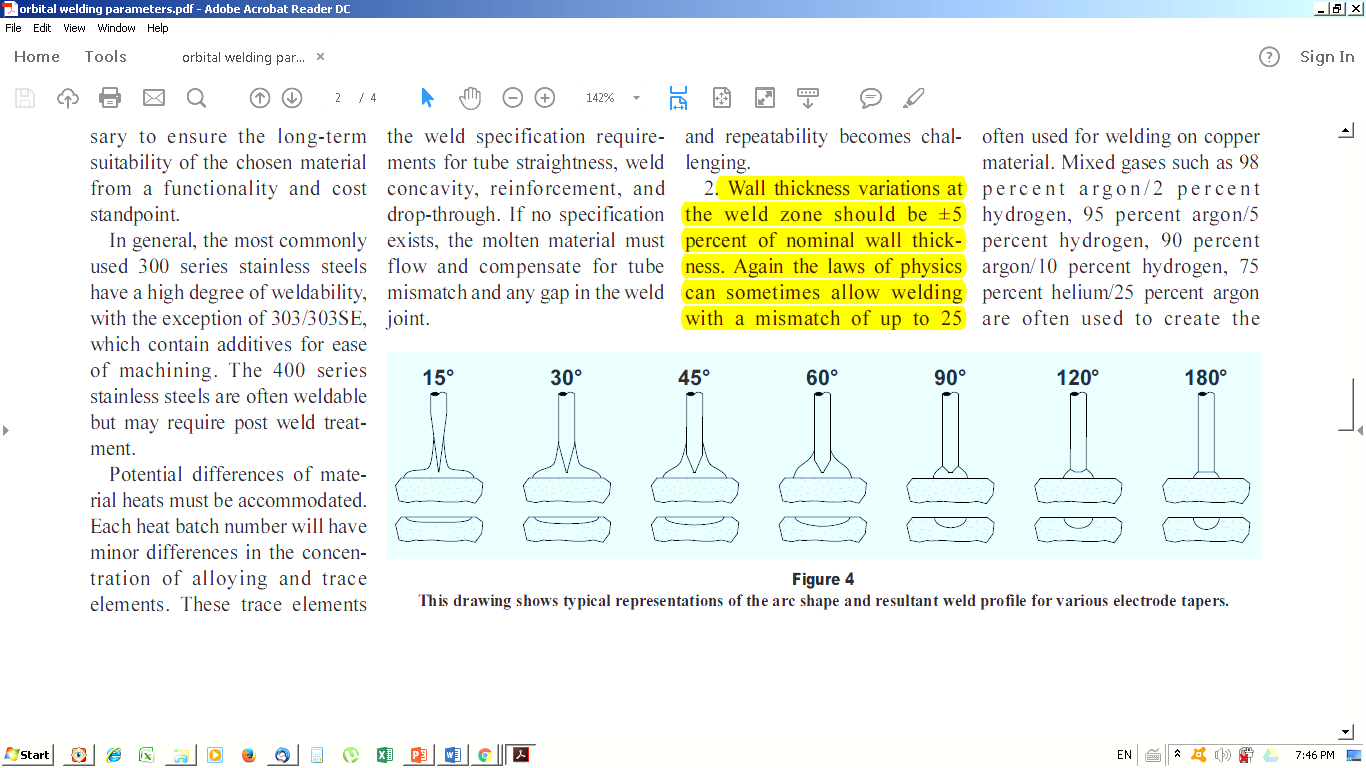 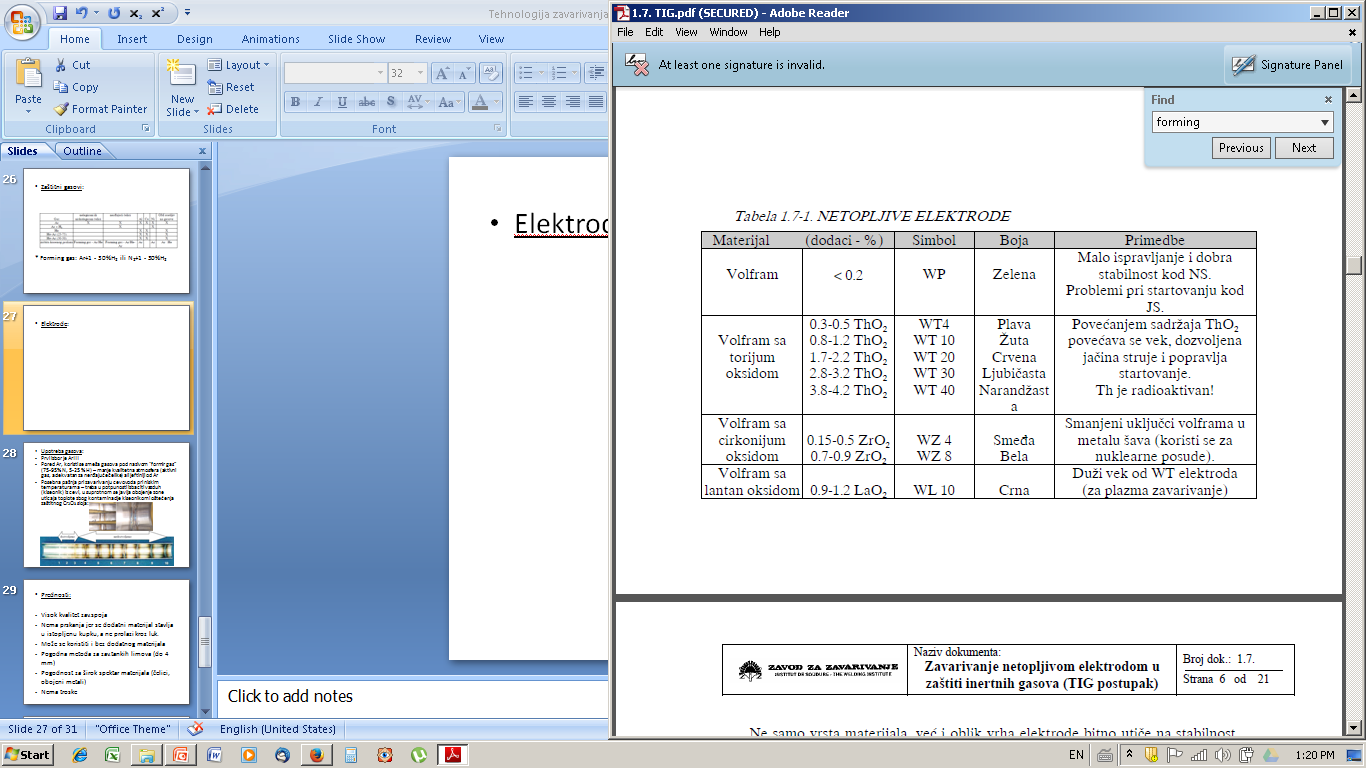 Zaštitni gasovi:






* Forming gas: Ar+1 - 30%H2 ili N2+1 - 30%H2
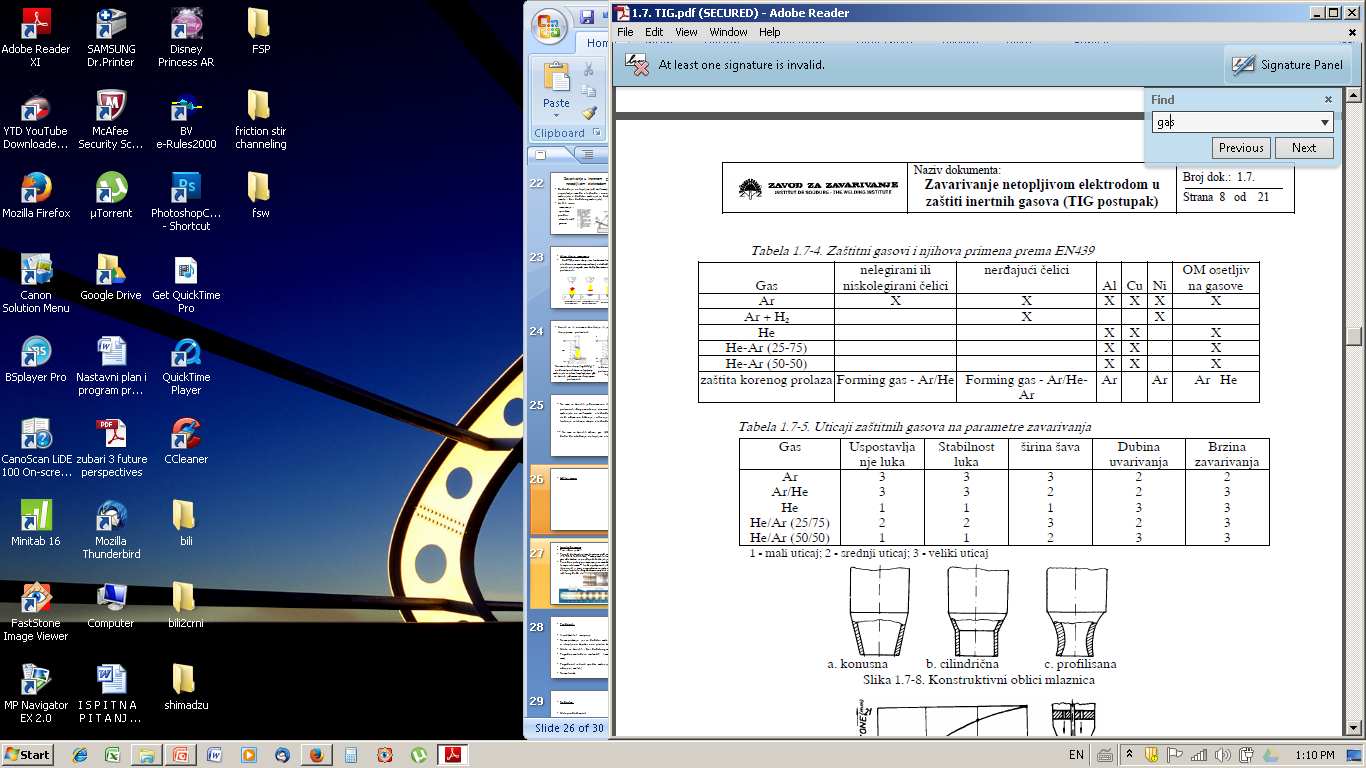 *  Primer iz prakse:
Posebna pažnja pri zavarivanju cevovoda pri niskim temperaturama – treba u potpunosti izbaciti vazduh (kiseonik) iz cevi, u suprotnom se javlja obojenje zone uticaja toplote zbog kontaminacije kiseonikom i oštećenja zaštitnog Cr2O3 sloja.
Ako se to desi, obavezna je pasivizacija kiselinama (stvaranje sloja Cr2O3)
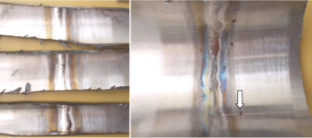 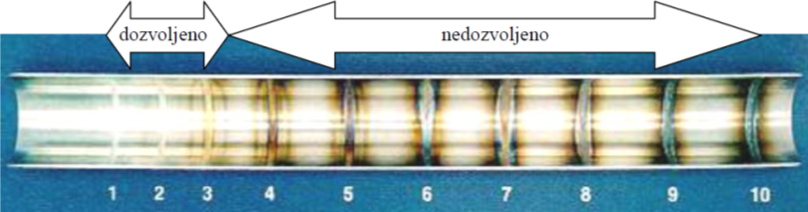 U slučaju da se ne izvrši pasivizacija, moguća je pojava piting-korozije:





Pojavi korozije doprinosi i brušenje pre zavarivanja 
	(strogo zabranjeno!!!):
Spoljašnja strana - izolacija
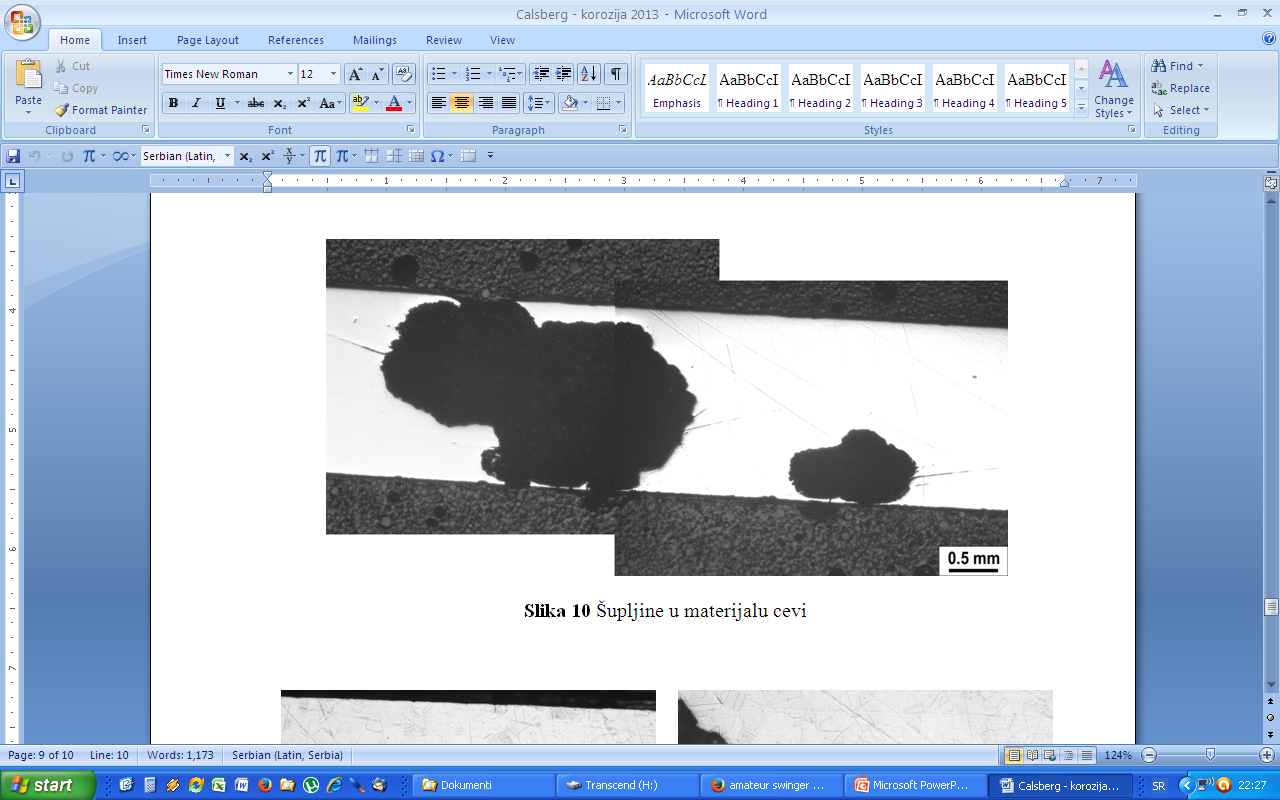 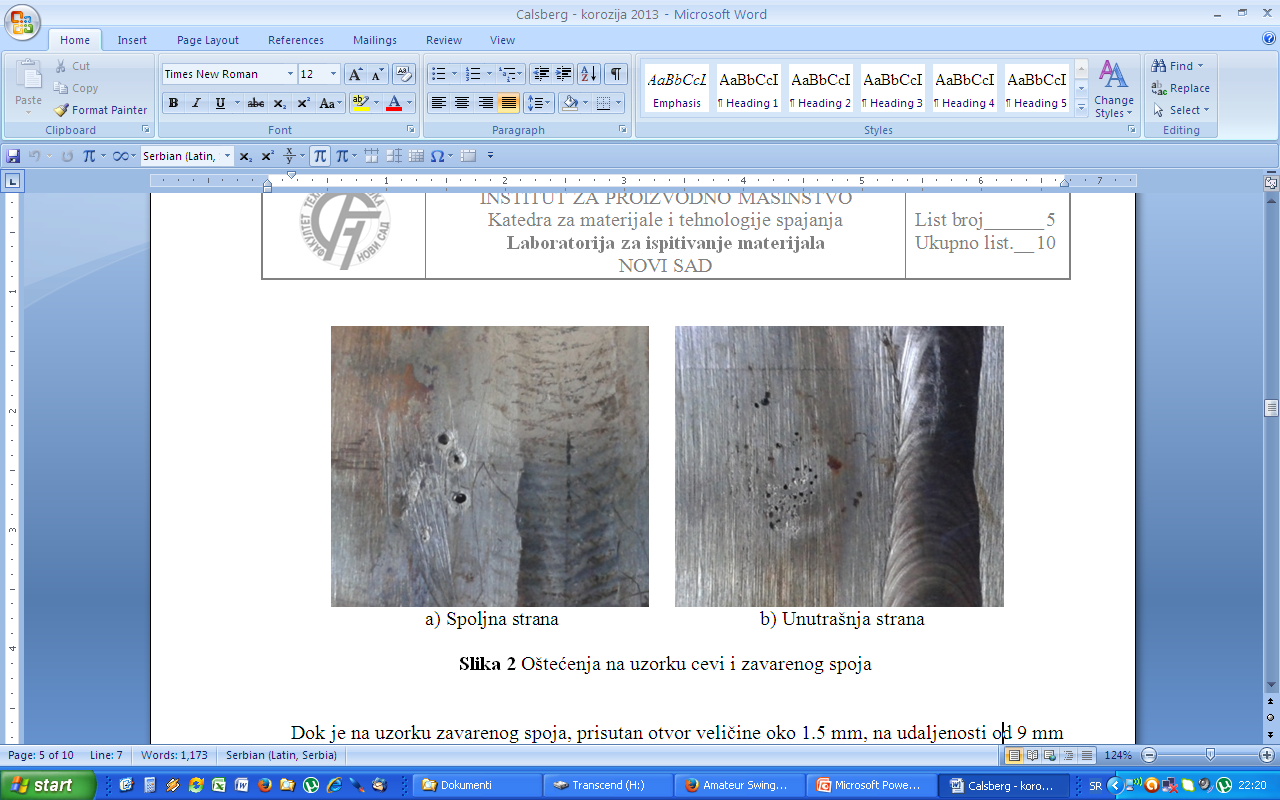 Unutrašnja strana – pivo, sredstva za čišćenje
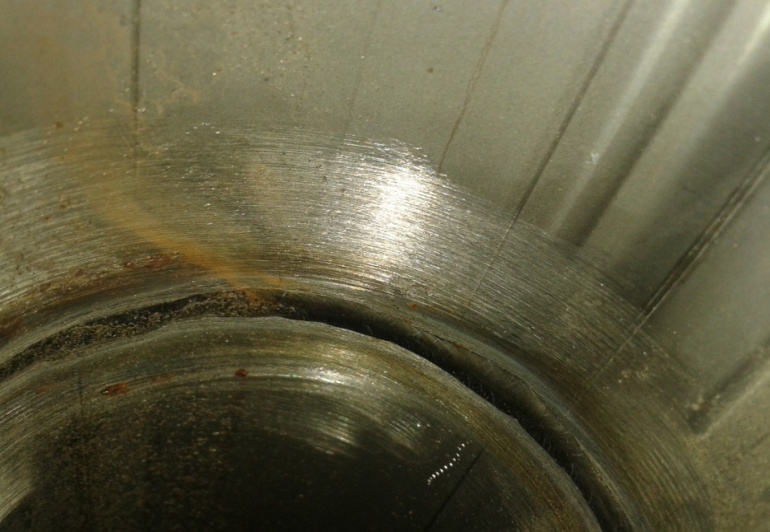 Prednosti:

Visok kvalitet zav.spoja
Nema prskanja jer se dodatni materijal stavlja u istopljenu kupku, a ne prolazi kroz luk.
Može se koristiti i bez dodatnog materijala 
Pogodna metoda za zav.tankih limova (do 4 mm)
Pogodnost za širok spektar materijala (čelici, obojeni metali)
Nema troske
Nedostaci:

Mala produktivnost
Posebna obuka zavarivača
Cena elektrode je visoka, kao i Ar (zato se koristi formir gas)
Pri zavarivanju na otvorenom, vetar može da oduva zaštitni gas.
Hvala na pažnji!